OFFICE 365i alati
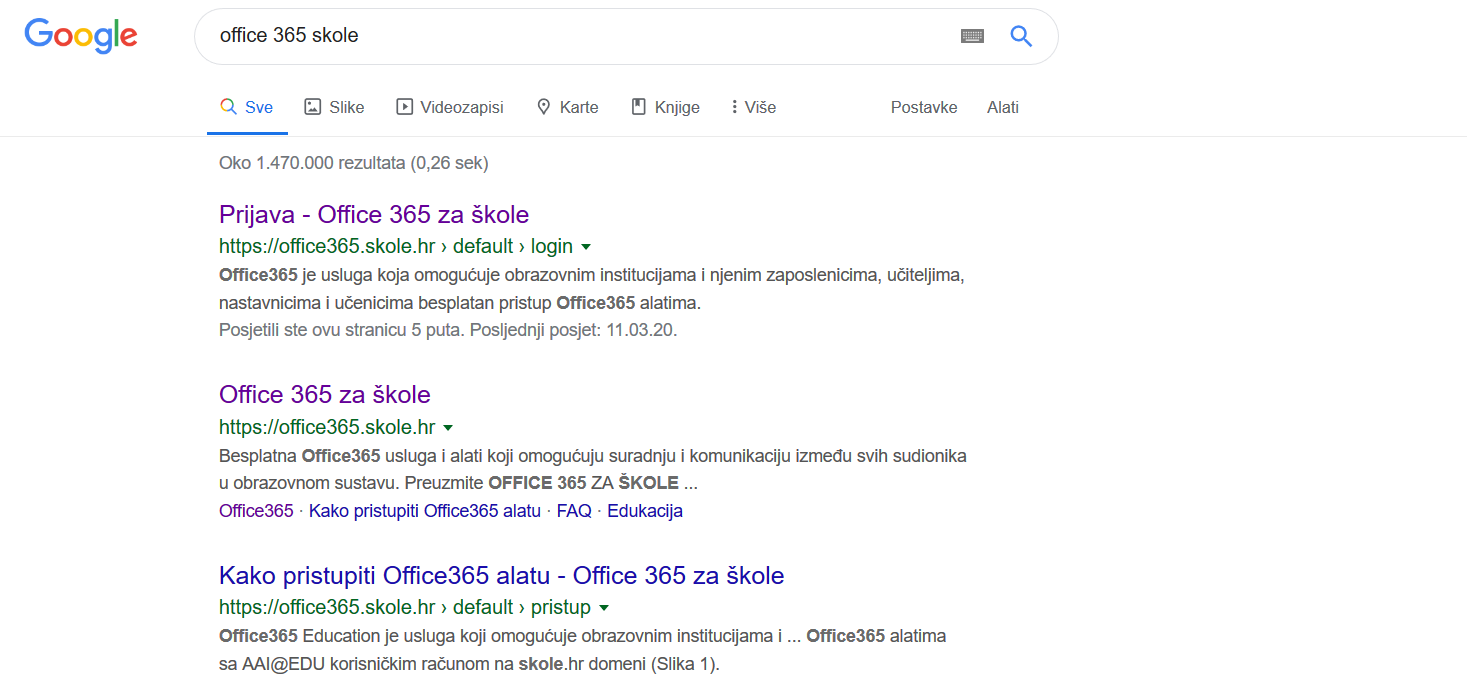 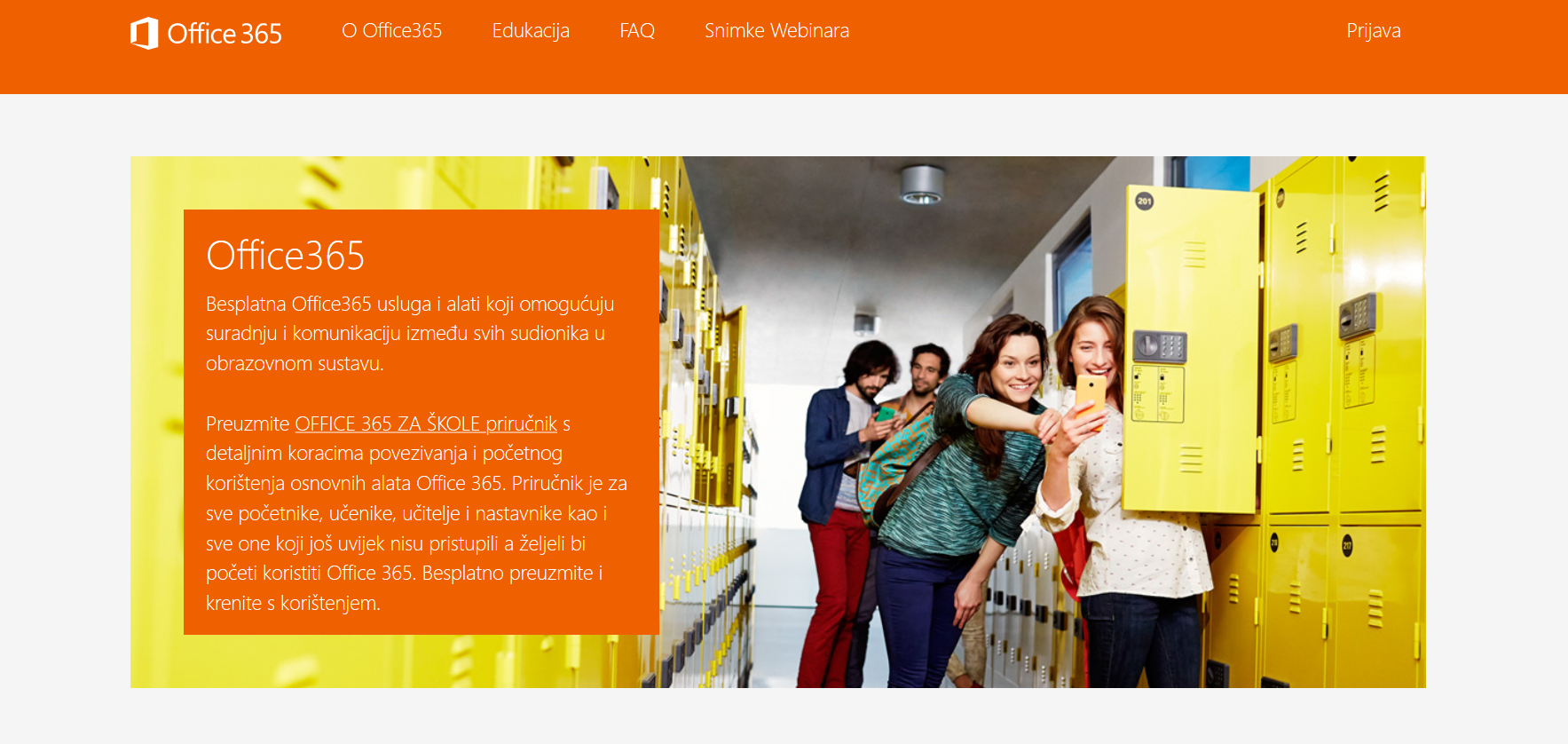 Odaberi prijava
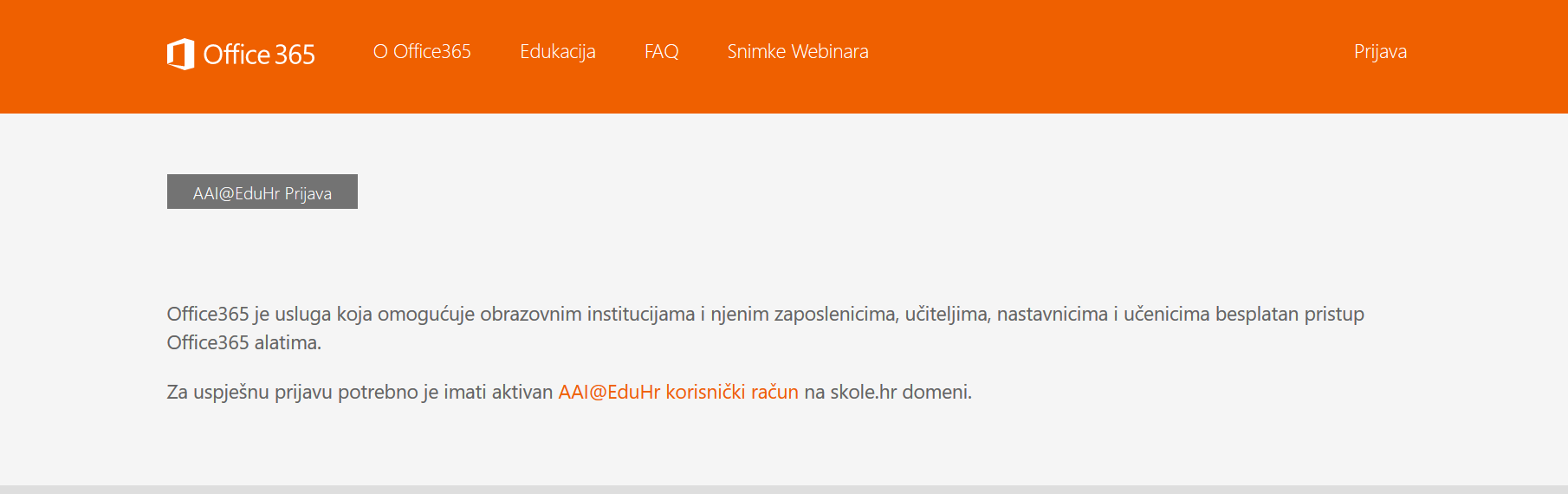 Odaberi
 AAI@EduHR Prijava
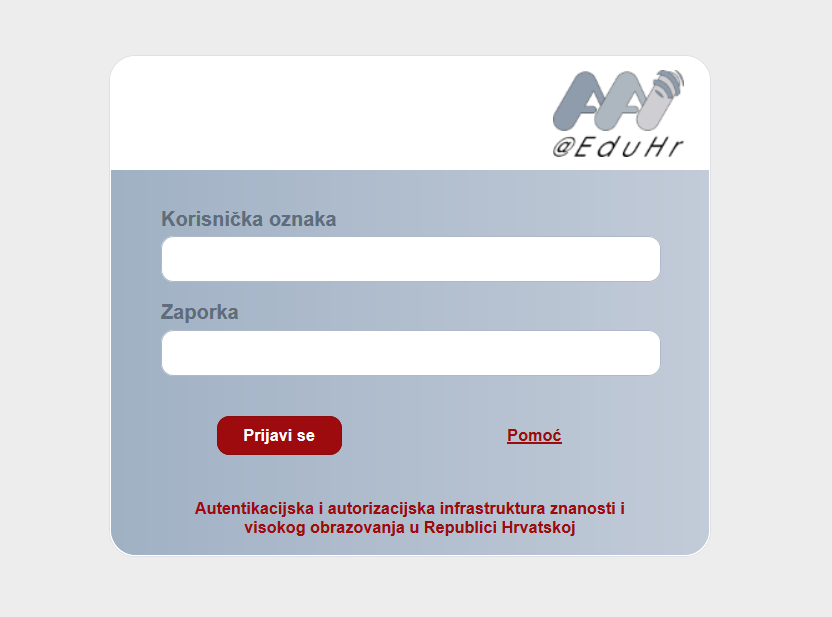 Upiši svoje podatke za prijavu
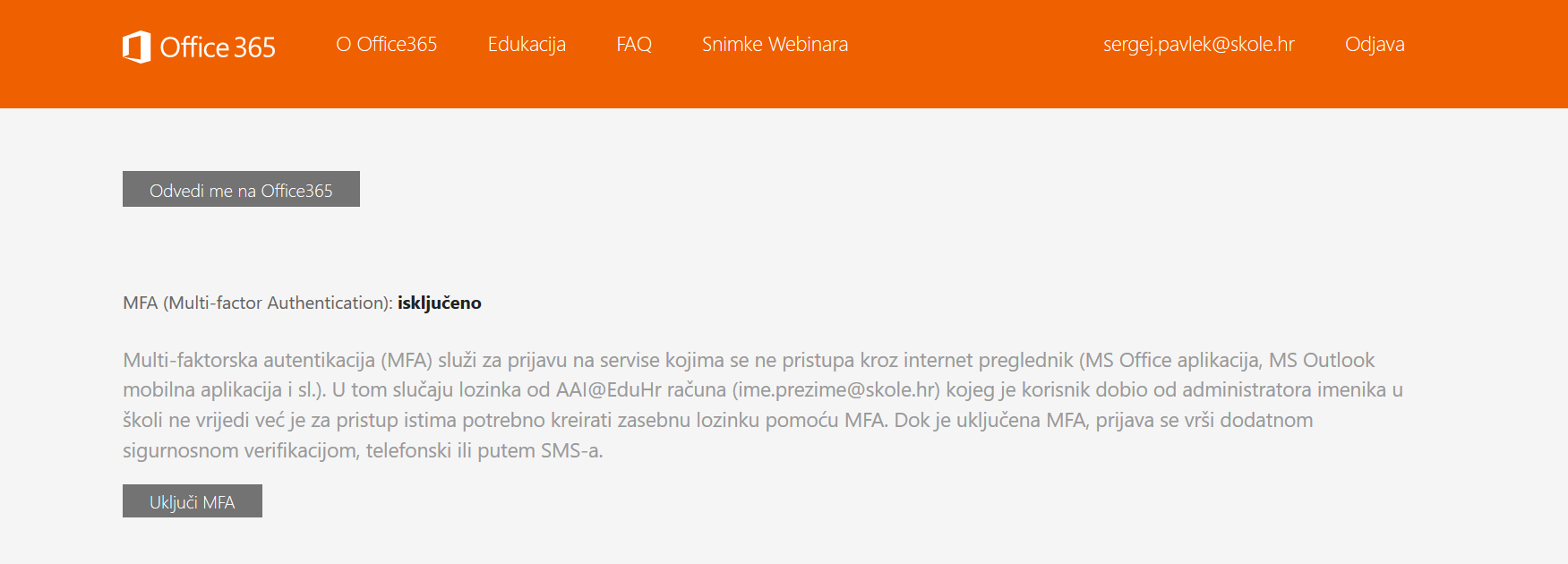 Odaberi 
Odvedi me na Office365
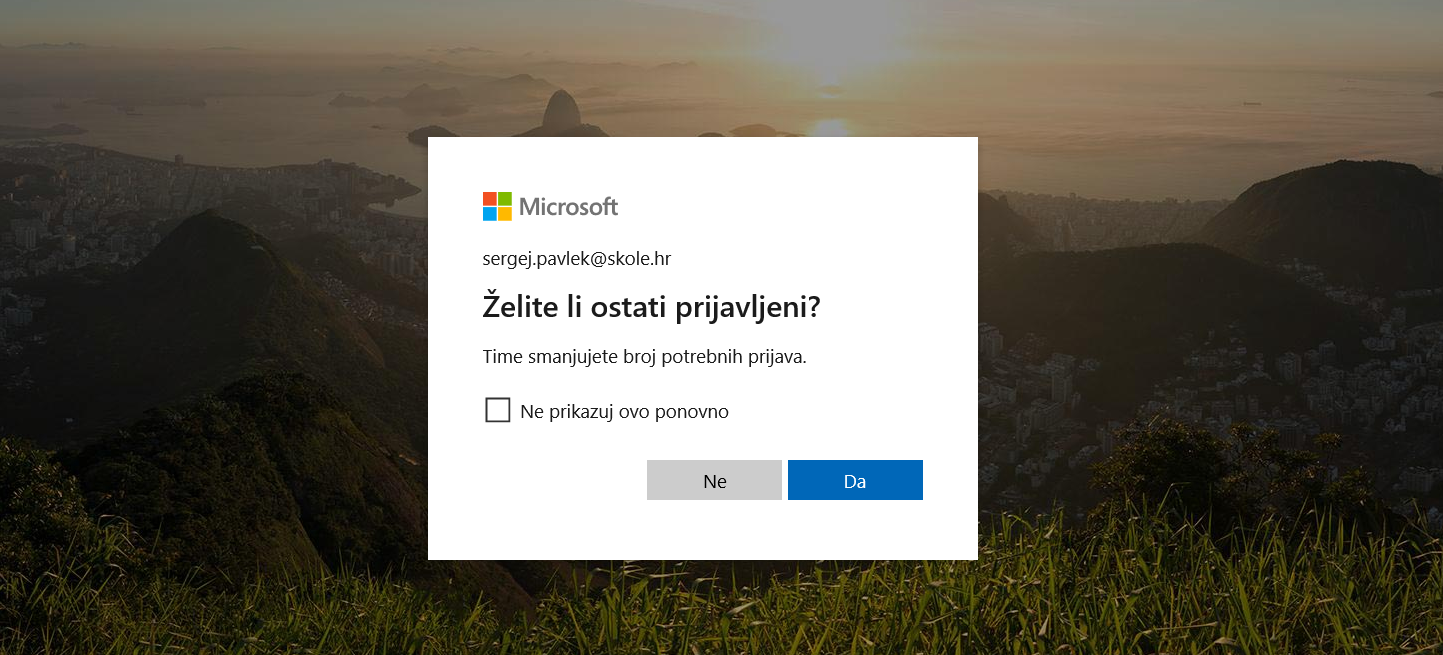 Odaberi 
Da
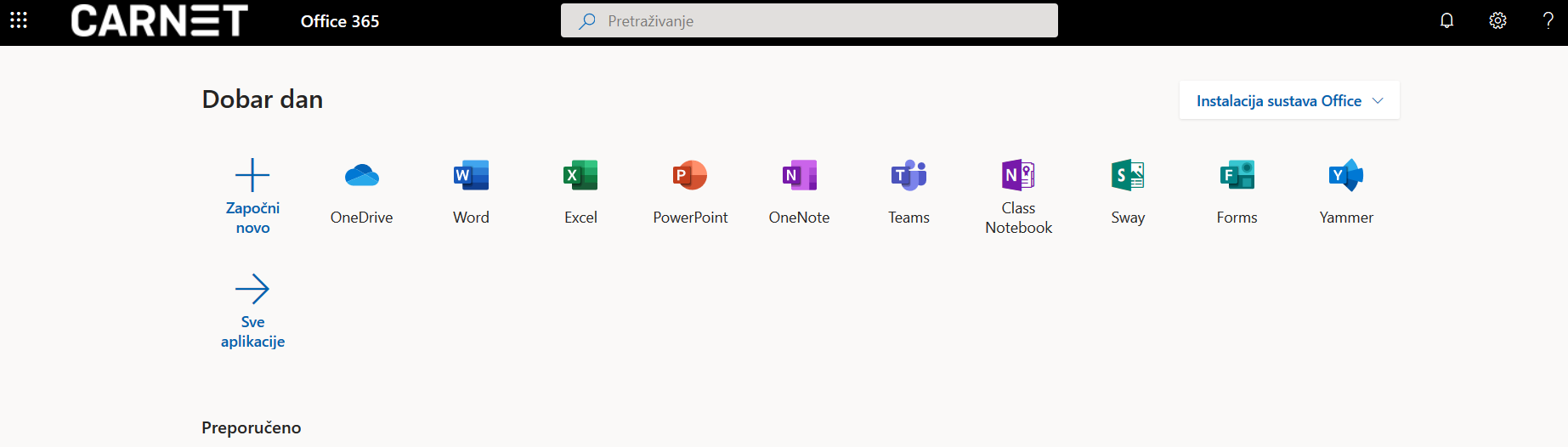 Izaberi Teams
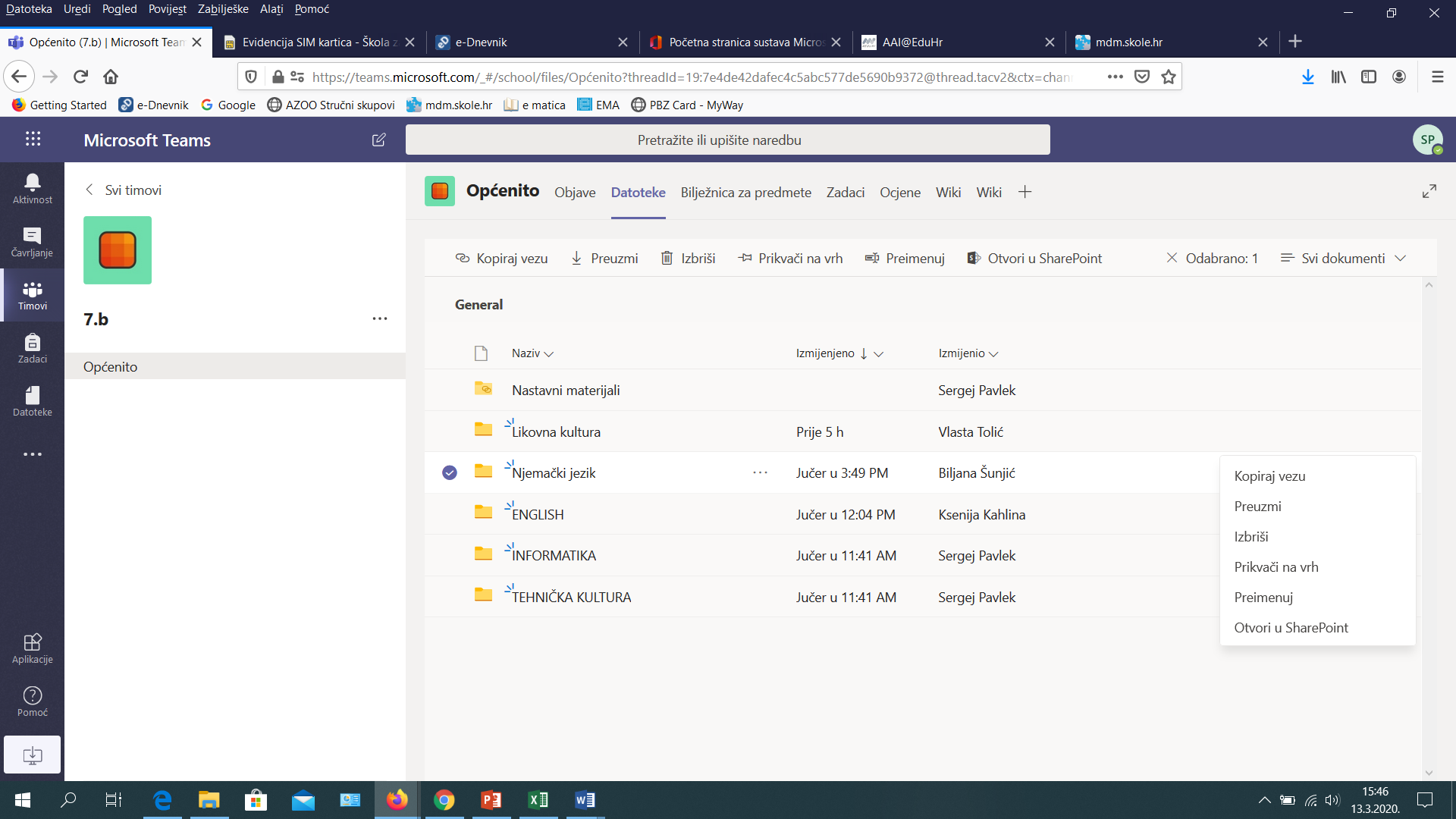 Odaberi 
Datoteka